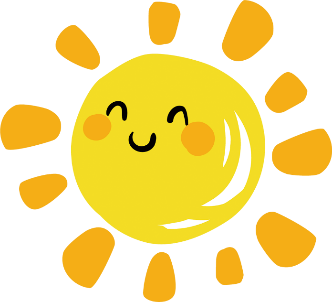 TIN HỌC 4
Hiệu ứng chuyển trang
Sau bài này em sẽ:
Sử dụng được một vài hiệu ứng chuyển trang đơn giản.
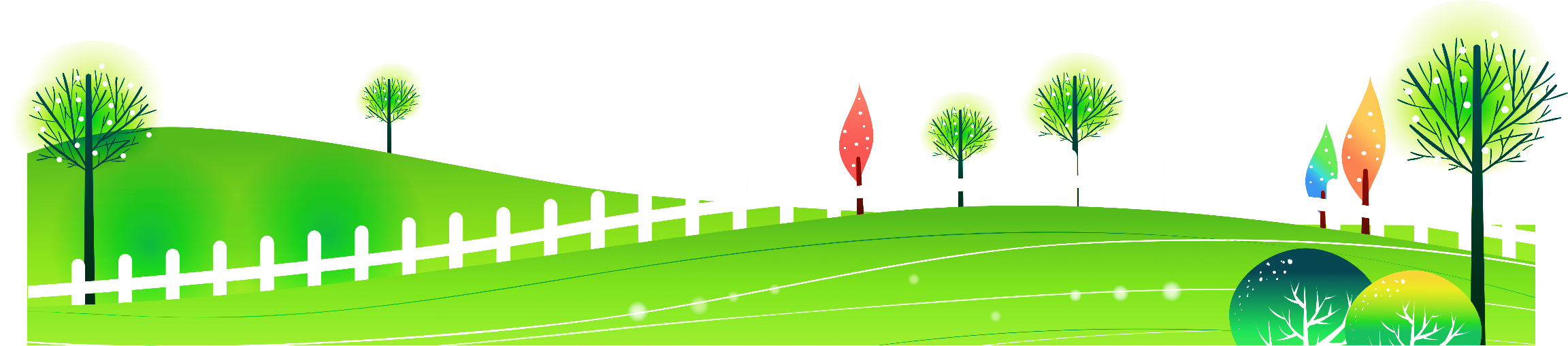 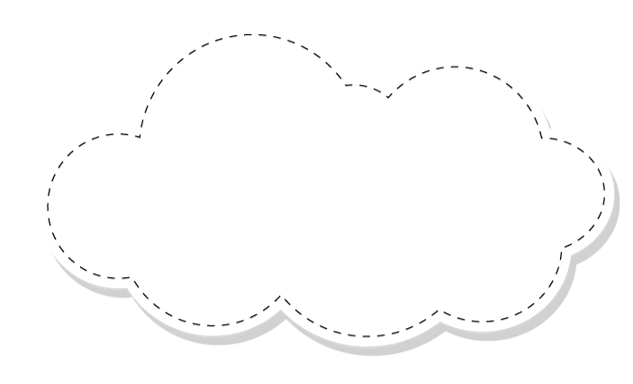 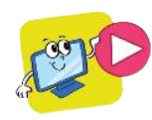 KHỞI ĐỘNG
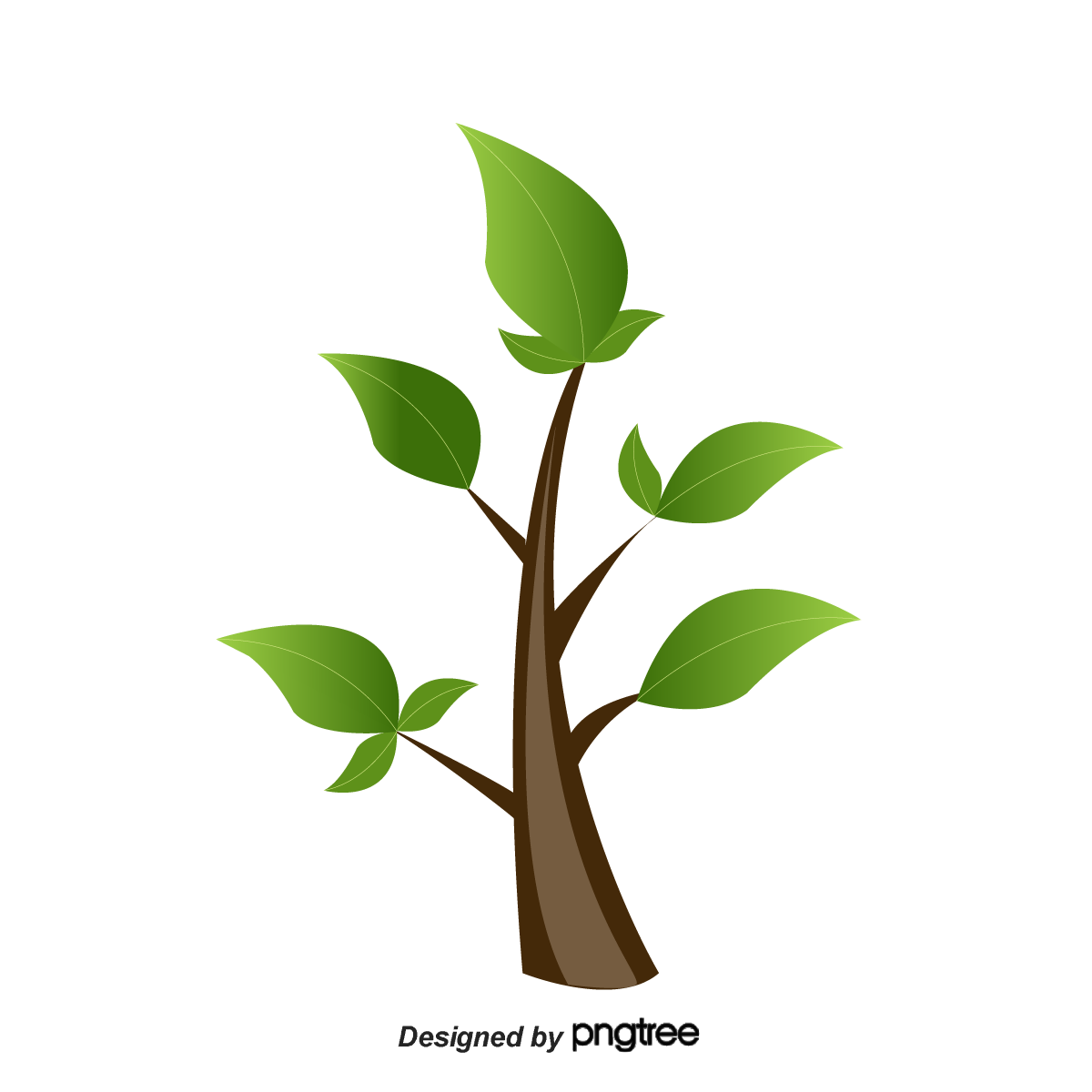 Khi thầy cô giáo trình chiếu bài học, đôi khi em thấy các trang chiếu được xuất hiện một cách ấn tượng và hấp dẫn. Làm thế nào để được như vậy nhỉ?
Em hãy cùng tìm hiểu qua bài học này nhé!
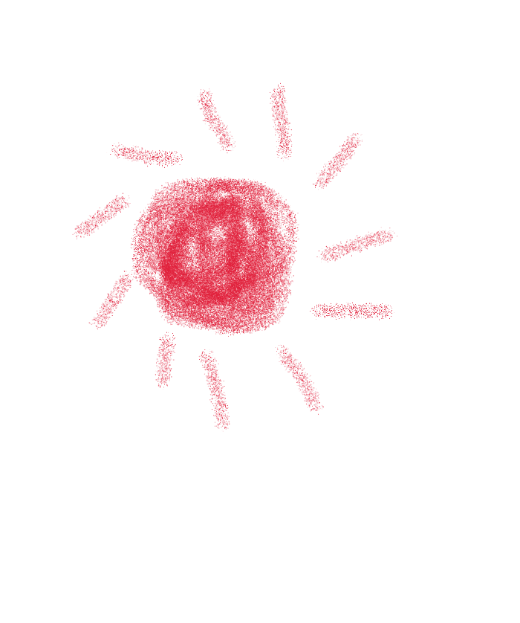 L
L
LOVE
TẠM BIỆT VÀ HẸN GẶP LẠI
G
PIRCE
L
S
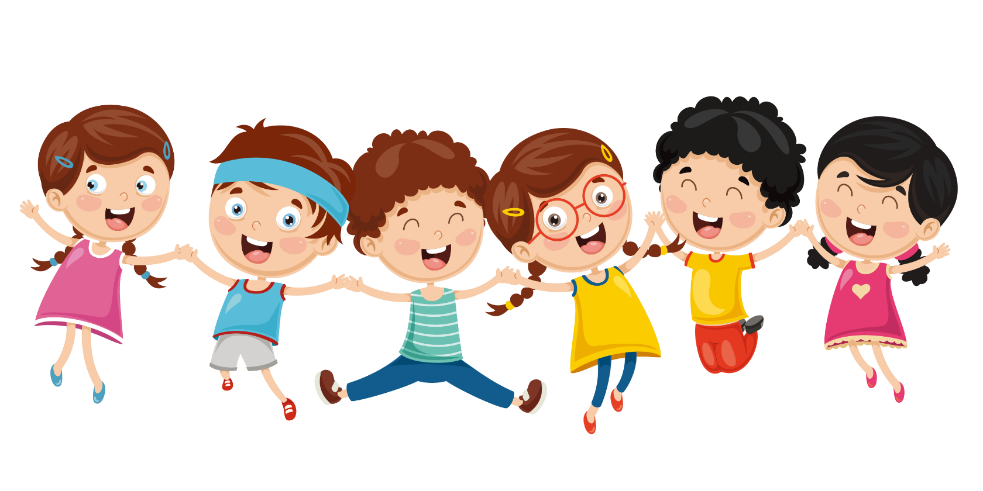 T
H
L
BÀI 21
TẠO HIỆU ỨNG CHUYỂN TRANG
Wipe
Push
Split
Apply To All
PowerPoint
Transitions
Preview
Morph
KHÁM PHÁ
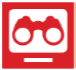 1
Thẻ lệnh Transitions
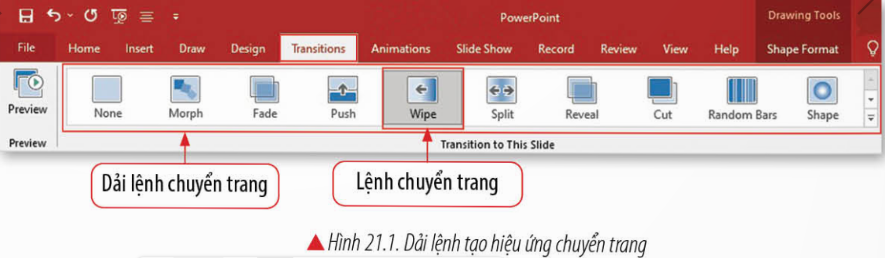 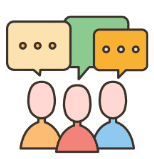 Hãy thảo luận tìm hiểu cấu tạo và các chức năng của dải lệnh Transitions.
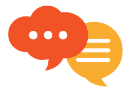 Em hãy ghép các nút lệnh bên trái với hiệu ứng được tạo ra bên phải sao cho phù hợp.
1
Thẻ lệnh Transitions
A
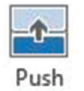 1. Dùng để xem trước một hiệu ứng chuyển trang
B
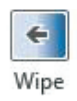 C
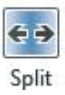 D
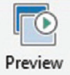 KHÁM PHÁ
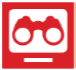 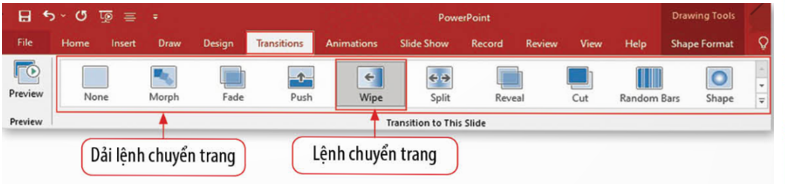 a. Tạo hiệu ứng cho một trang chiếu
KHÁM PHÁ
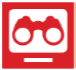 2
Tạo hiệu ứng chuyển trang
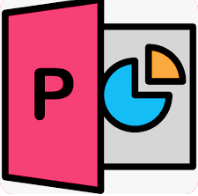 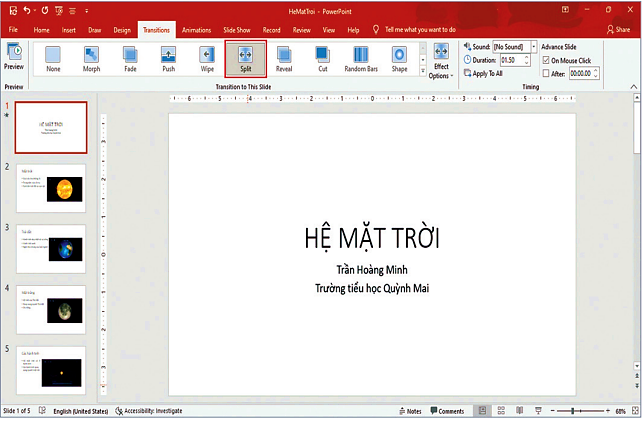 Em cùng bạn thực hiện: 
[1]  Mở tệp trình chiếu HeMatTroi;
[2]  Chọn thẻ lệnh Transitions; 
[3] Nháy chuột vào trang chiếu cần tạo hiệu ứng chuyển trang;
[4] Chọn một hiệu ứng chuyển trang (ví dụ: Split). Em nháy chuột vào để xem trước hiệu ứng vừa chọn.
KHÁM PHÁ
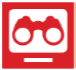 2
Tạo hiệu ứng chuyển trang
b. Tạo hiệu ứng cho tất cả các trang chiếu
- Để tạo hiệu ứng giống nhau cho tất cả các trang chiếu, em tạo hiệu ứng cho một trang chiếu rồi nháy chuột vào lệnh Apply To All
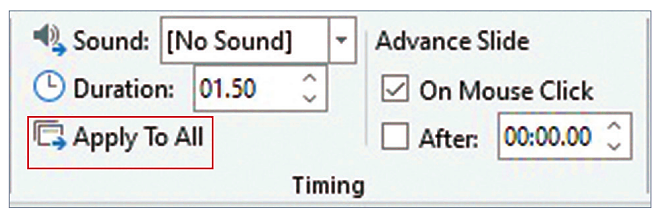 KHÁM PHÁ
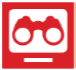 2
Tạo hiệu ứng chuyển trang
C. Bỏ hiệu ứng chuyển trang
[1]  Chọn trang chiếu cần bỏ hiệu ứng; 
[2]  Nháy chuột vào lệnh None (          )
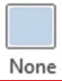 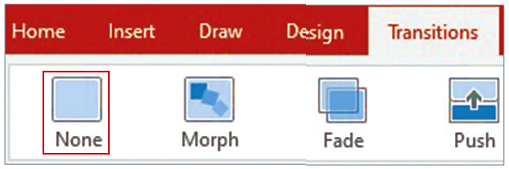 LUYỆN TẬP
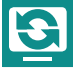 Trò chơi:
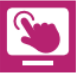 VẬN DỤNG
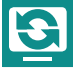 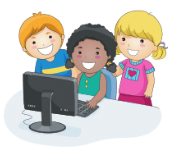 Em cùng bạn thực hiện: 
Kích hoạt phần mềm PowerPoint, mở tệp HeMatTroi. 
Tạo hiệu ứng cho các trang chiếu (mỗi trang một kiểu hiệu ứng). 
Trình chiếu và quan sát hiệu ứng chuyển trang khi trình chiếu. 
Thoát khỏi chế độ trình chiếu. 
Lưu thay đổi trên tệp trình chiếu; thoát khỏi phần mềm PowerPoint.
CẢM ƠN CÁC EM!